Statewide Program of Study: Law Enforcement — Page 1
Revised–June 2024
Law and Public Service Career Cluster
The Law and Public Service career cluster focuses on planning, managing, and providing legal services, public safety, protective services, and homeland security, including professional and technical support services. This career cluster includes occupations ranging from police officer and firefighter to political scientist and lawyer.
Statewide Program of Study: Law Enforcement
The Law Enforcement program of study focuses on occupational and educational opportunities associated with the development and enforcement of laws by various branches of law enforcement. This program of study includes the history, organization, and functions of local, state, and federal law enforcement. Students will understand the role of constitutional law at local, state, and federal levels; the U.S. legal system; criminal law; and law enforcement terminology and the classification and elements of crime.
Secondary Courses for High School Credit
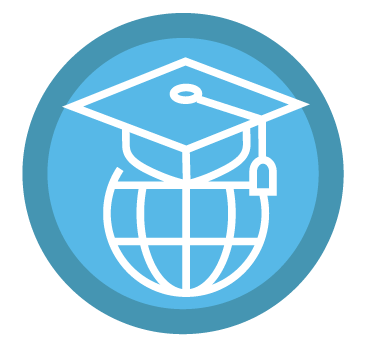 Example Postsecondary Opportunities
Apprenticeships
Security Specialist

Associate Degrees
Criminal Justice
Law Enforcement


Bachelor’s Degrees
Forensic Science
Criminal Justice

Master’s, Doctoral, and Professional Degrees
Criminal Justice
Criminology and Criminal Justice

Additional Stackable IBCs/Licensures
Jailer – Basic County Corrections
Basic Telecommunicator
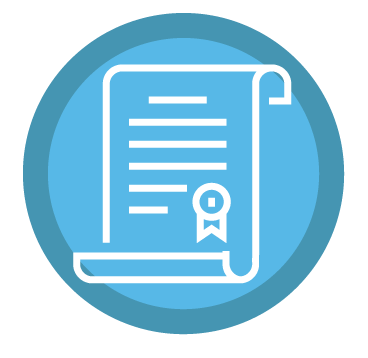 Aligned Advanced Academic Courses
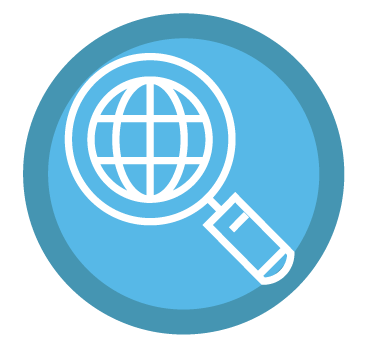 Example Aligned Occupations
Students should be advised to consider these course opportunities to enrich their preparation. AP or IB courses not listed under the Secondary Courses for High School Credit section of this framework document do not count towards concentrator/completer status for this program of study.
Police and Sheriff’s Patrol Officers
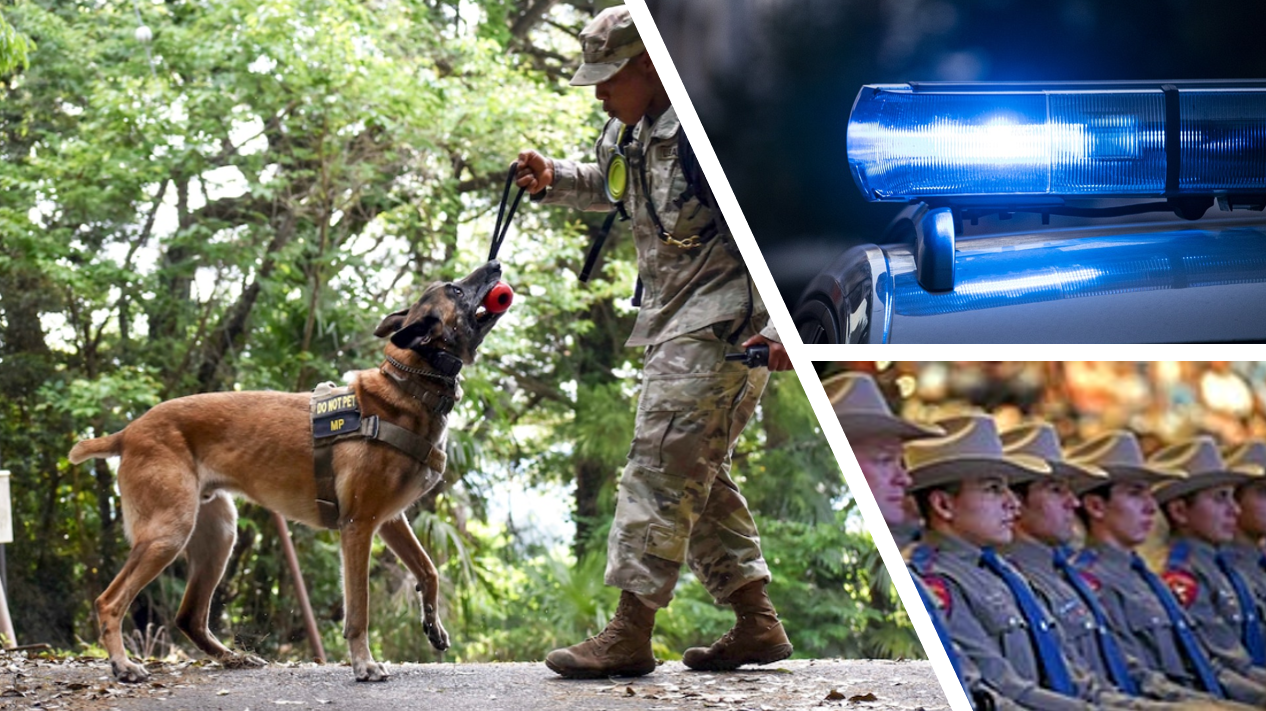 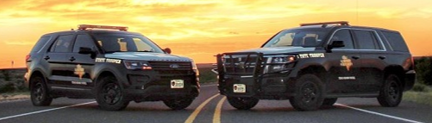 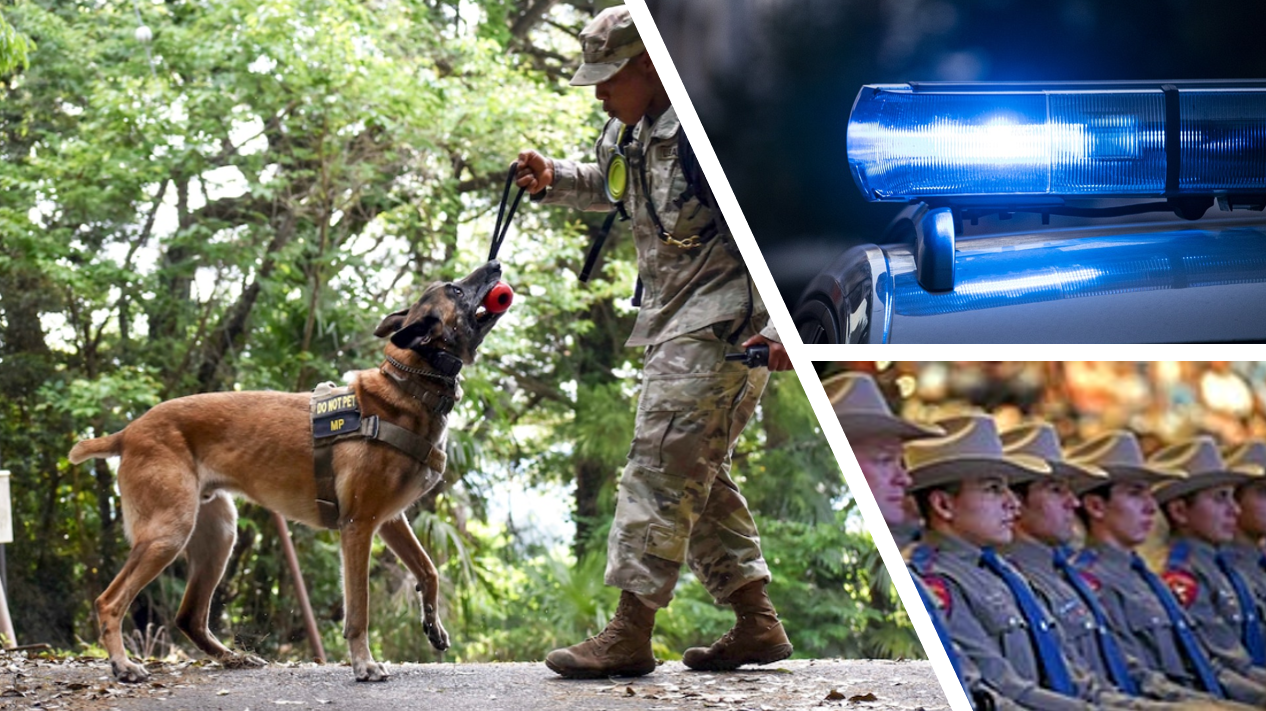 Median Wage: $64,373
Annual Openings: 5,424
10-Year Growth: 13%
Work-Based Learning and Expanded Learning Opportunities
Detectives and Criminal Investigators
Median Wage: $82,090
Annual Openings: 1,536
10-Year Growth: 8%
Law Enforcement
First-Line Supervisors of Police and Detectives
Aligned Industry-Based Certifications
Median Wage: $97,571
Annual Openings: 5,461
10-Year Growth: 12%
IAED Emergency Telecommunicator
Data Source: TexasWages, Texas Workforce Commission. Retrieved 3/8/2024.
For more information visit: https://tea.texas.gov/academics/college-career-and-military-prep/career-and-technical-education/programs-of-study-additional-resources
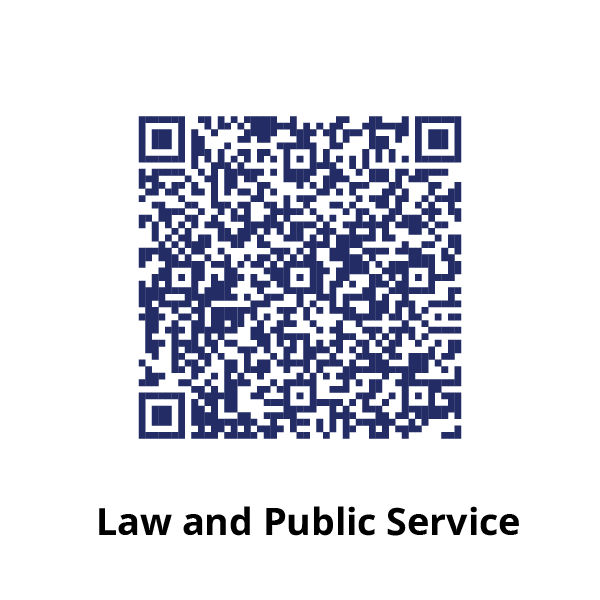 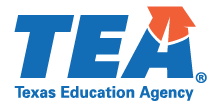 Successful completion of the Law and Public Service program of study will fulfill requirements of the Public Services endorsement.
Statewide Program of Study: Law Enforcement — Page 2
Law and Public Service Career Cluster
Statewide Program of Study: Law Enforcement
Course Information
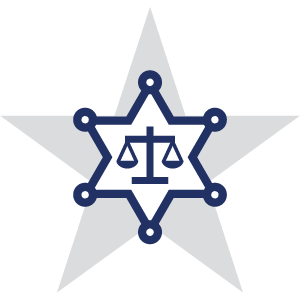 Level 1
Level 2
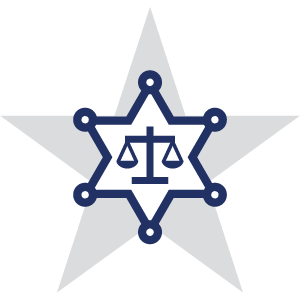 Level 3
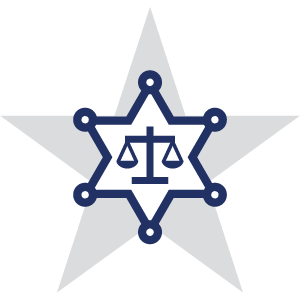 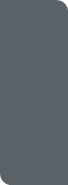 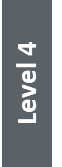 Law Enforcement
* Indicates course is included in more than one program of study.
For additional information on the Law and Public Service career cluster, contact cte@tea.texas.gov or visit https://tea.texas.gov/cte
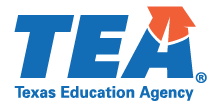 [LEA name] does not discriminate on the basis of race, color, national origin, sex, or disability in its programs or activities and provides equal access to the Boy Scouts and other designated youth groups. The following person has been designated to handle inquiries regarding the nondiscrimination policies: [title], [address], [telephone number], [email]. Further nondiscrimination information can be found at Notification of Nondiscrimination in Career and Technical Education Programs.